告
述
职
报
汇报人：xxx     部门：xxx
前 言
点击输入文字点击输入文字点击输入文字点击输入文字点击输入文字点击输入文字点击输入文字点击输入文字点击输入文字点击输入文字点击输入文字点击输入文字点击输入文字点击输入文字点击输入文字点击输入文字点击输入文字点击输入文字点击输入文字点击输入文字点击输入文字点击输入文字点击输入文字点击输入文字点击输入文字点击输入文字点击输入文字点击输入文字点击输入文字点击输入文字点击输入文字点击输入文字点击输入文字点击输入文字点击输入文字点击输入文字点击输入文字点击输入点击输入文字点击输入文字点击输入文字点击输入文字点击输入文字点击输入文字点击输入文字点击输入文字点击输入文字
工作回顾
自我评价
目录 
CONTENTS
2
1
工作体会
3
4
工作规划和展望
1
工作回顾
工作岗位及职责
点击输入标题
点击输入标题
点击输入标题
点击输入标题
点击输入文字内容点击输入文字内容点击输入文字内容点击输入文字内容点击输入文字内容点击输入文字内容点击输入文字内容点击输入文字内容
点击输入文字内容点击输入文字内容点击输入文字内容点击输入文字内容点击输入文字内容点击输入文字内容点击输入文字内容点击输入文字内容
点击输入文字内容点击输入文字内容点击输入文字内容点击输入文字内容点击输入文字内容点击输入文字内容点击输入文字内容点击输入文字内容
点击输入文字内容点击输入文字内容点击输入文字内容点击输入文字内容点击输入文字内容点击输入文字内容点击输入文字内容点击输入文字内容
工作岗位及职责
点击输入文字内容点击输入文字内容点击输入文字内容点击输入文字内容点击输入文字内容点击输入文字内容点击输入文字内容点击输入文字内容
点击输入文字内容点击输入文字内容点击输入文字内容点击输入文字内容点击输入文字内容点击输入文字内容点击输入文字内容点击输入文字内容
点击输入文字内容点击输入文字内容点击输入文字内容点击输入文字内容点击输入文字内容点击输入文字内容点击输入文字内容点击输入文字内容
05
03
01
04
02
点击输入文字内容点击输入文字内容点击输入文字内容点击输入文字内容点击输入文字内容点击输入文字内容点击输入文字内容点击输入文字内容
点击输入文字内容点击输入文字内容点击输入文字内容点击输入文字内容点击输入文字内容点击输入文字内容点击输入文字内容点击输入文字内容
工作完成情况
01
点击输入文字内容点击输入文字内容点击输入文字内容点击输入文字内容点击输入文字内容点击输入文字内容点击输入文字内容点击输入文字内容
点击输入文字内容点击输入文字内容点击输入文字内容点击输入文字内容点击输入文字内容点击输入文字内容点击输入文字内容点击输入文字内容
02
03
04
点击输入文字内容点击输入文字内容点击输入文字内容点击输入文字内容点击输入文字内容点击输入文字内容点击输入文字内容点击输入文字内容
点击输入文字内容点击输入文字内容点击输入文字内容点击输入文字内容点击输入文字内容点击输入文字内容点击输入文字内容点击输入文字内容
自主学习情况
点击输入文字内容点击输入文字内容点击输入文字内容点击输入文字内容点击输入文字内容点击输入文字内容点击输入文字内容点击输入文字内容点击输入文字内容点击输入文字内容点击输入文字内容点击输入文字内容点击输入文字内容点击输入文字内容点击输入文字内容点击输入文字内容
添加
关键字
添加
关键字
添加
关键字
点击添加
标题内容
添加
关键字
添加
关键字
网站及微信公众号管理
点击输入文字内容点击输入文字内容点击输入文字内容点击输入文字内容点击输入文字内容点击输入文字内容点击输入文字内容点击输入文字内容
点击输入文字内容点击输入文字内容点击输入文字内容点击输入文字内容点击输入文字内容点击输入文字内容点击输入文字内容点击输入文字内容点击输入文字内容点击输入文字内容点击输入文字内容点击输入文字内容点击输入文字内容点击输入文字内容点击输入文字内容点击输入文字内容点击输入文字内容点击输入文字内容点击输入文字内容点击输入文字内容点击输入文字内容点击输入文字内容点击输入文字内容点击输入文字内容点击输入文字内容点击输入文字内容点击输入文字内容点击输入文字内容点击输入文字内容点击输入文字内容点击输入文字内容点击输入文字内容
点击输入文字内容点击输入文字内容点击输入文字内容点击输入文字内容点击输入文字内容点击输入文字内容点击输入文字内容点击输入文字内容
点击输入文字内容点击输入文字内容点击输入文字内容点击输入文字内容点击输入文字内容点击输入文字内容点击输入文字内容点击输入文字内容
部门活动组织
点击输入文字内容点击输入文字内容点击输入文字内容点击输入文字内容点击输入文字内容点击输入文字内容点击输入文字内容点击输入文字内容
点击输入文字内容点击输入文字内容点击输入文字内容点击输入文字内容点击输入文字内容点击输入文字内容点击输入文字内容点击输入文字内容
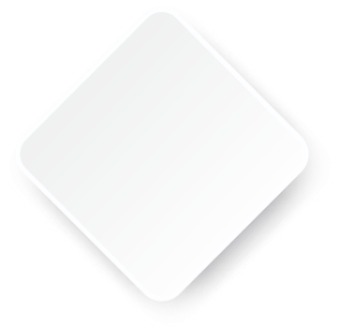 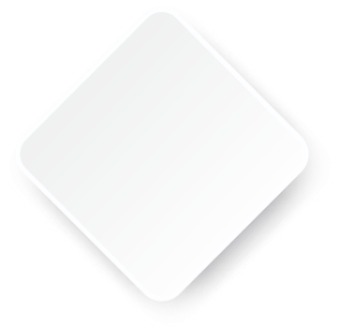 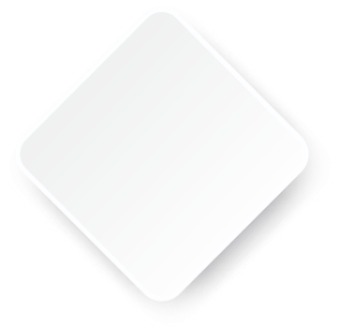 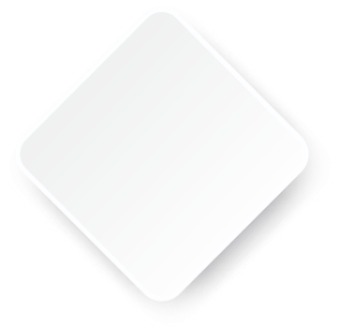 点击输入文字内容点击输入文字内容点击输入文字内容点击输入文字内容点击输入文字内容点击输入文字内容点击输入文字内容点击输入文字内容
点击输入文字内容点击输入文字内容点击输入文字内容点击输入文字内容点击输入文字内容点击输入文字内容点击输入文字内容点击输入文字内容
资料室管理工作
点击输入文字内容点击输入文字内容点击输入文字内容点击输入文字内容点击输入文字内容点击输入文字内容
01
推广
方案
点击输入文字内容点击输入文字内容点击输入文字内容点击输入文字内容点击输入文字内容点击输入文字内容
02
点击输入文字内容点击输入文字内容点击输入文字内容点击输入文字内容点击输入文字内容点击输入文字内容
03
点击输入文字内容点击输入文字内容点击输入文字内容点击输入文字内容点击输入文字内容点击输入文字内容
05
04
点击输入文字内容点击输入文字内容点击输入文字内容点击输入文字内容点击输入文字内容点击输入文字内容
我的优势
点击输入文字内容点击输入文字内容点击输入文字内容点击输入文字内容点击输入文字内容点击输入文字内容点击输入文字内容点击输入文字内容
点击输入文字内容点击输入文字内容点击输入文字内容点击输入文字内容点击输入文字内容点击输入文字内容点击输入文字内容点击输入文字内容
点击输入文字内容点击输入文字内容点击输入文字内容点击输入文字内容点击输入文字内容点击输入文字内容点击输入文字内容点击输入文字内容
点击输入文字内容点击输入文字内容点击输入文字内容点击输入文字内容点击输入文字内容点击输入文字内容点击输入文字内容点击输入文字内容
2
自我评价
其他工作
点击输入文字内容点击输入文字内容点击输入文字内容点击输入文字内容点击输入文字内容点击输入文字内容
点击输入文字内容点击输入文字内容点击输入文字内容点击输入文字内容点击输入文字内容点击输入文字内容
一
二
三
四
点击输入文字内容点击输入文字内容点击输入文字内容点击输入文字内容点击输入文字内容点击输入文字内容
点击输入文字内容点击输入文字内容点击输入文字内容点击输入文字内容点击输入文字内容点击输入文字内容
我的劣势
01
点击输入文字内容点击输入文字内容点击输入文字内容点击输入文字内容点击输入文字内容点击输入文字内容
点击输入文字内容点击输入文字内容点击输入文字内容点击输入文字内容点击输入文字内容点击输入文字内容
02
点击输入文字内容点击输入文字内容点击输入文字内容点击输入文字内容点击输入文字内容点击输入文字内容
03
信条
3
工作体会
心得体会
点击输入文字内容点击输入文字内容点击输入文字内容点击输入文字内容点击输入文字内容点击输入文字内容
点击输入文字内容点击输入文字内容点击输入文字内容点击输入文字内容点击输入文字内容点击输入文字内容
心得
体会
点击输入文字内容点击输入文字内容点击输入文字内容点击输入文字内容点击输入文字内容点击输入文字内容
点击输入文字内容点击输入文字内容点击输入文字内容点击输入文字内容点击输入文字内容点击输入文字内容
点击输入文字内容点击输入文字内容点击输入文字内容点击输入文字内容点击输入文字内容点击输入文字内容
企业文化管理
点击输入文字内容点击输入文字内容点击输入文字内容点击输入文字内容点击输入文字内容点击输入文字内容
点击输入文字内容点击输入文字内容点击输入文字内容点击输入文字内容点击输入文字内容点击输入文字内容
文化管理
点击输入文字内容点击输入文字内容点击输入文字内容点击输入文字内容点击输入文字内容点击输入文字内容
点击输入文字内容点击输入文字内容点击输入文字内容点击输入文字内容点击输入文字内容点击输入文字内容
对部门的意见和建议
点击输入文字内容点击输入文字内容点击输入文字内容点击输入文字内容点击输入文字内容点击输入文字内容点击输入文字内容点击输入文字内容点击输入文字内容点击输入文字内容点击输入文字内容点击输入文字内容点击输入文字内容点击输入文字内容点击输入文字内容点击输入文字内容点击输入文字内容点击输入文字内容点击输入文字内容点击输入文字内容点击输入文字内容点击输入文字内容点击输入文字内容点击输入文字内容
添加标题
点击输入文字内容点击输入文字内容点击输入文字内容点击输入文字内容点击输入文字内容点击输入文字内容点击输入文字内容点击输入文字内容点击输入文字内容点击输入文字内容点击输入文字内容点击输入文字内容点击输入文字内容点击输入文字内容点击输入文字内容点击输入文字内容点击输入文字内容点击输入文字内容点击输入文字内容点击输入文字内容点击输入文字内容点击输入文字内容点击输入文字内容点击输入文字内容
添加标题
4
工作规划和展望
职业规划
0 1
0 2
0 3
0 4
点击输入您想要的文字内容点击输入您想要的文字内容点击输入您想要的文字内容点击输入您想要的文字内容点击输入您想要的文字内容点击输入您想要的文字内容点击输入您想要的文字内容
点击输入您想要的文字内容点击输入您想要的文字内容点击输入您想要的文字内容点击输入您想要的文字内容点击输入您想要的文字内容点击输入您想要的文字内容点击输入您想要的文字内容
实现目标的关键
点击输入您想要的文字内容点击输入您想要的文字内容
点击输入您想要的文字内容点击输入您想要的文字内容点击输入您想要的文字内容点击输入您想要的文字内容
点击输入您想要的文字内容点击输入您想要的文字内容点击输入您想要的文字内容点击输入您想要的文字内容
点击输入您想要的文字内容点击输入您想要的文字内容
下一步工作计划
点击输入文字内容点击输入文字内容点击输入文字内容点击输入文字内容点击输入文字内容点击输入文字内容
点击输入文字内容点击输入文字内容点击输入文字内容点击输入文字内容点击输入文字内容点击输入文字内容
03
01
04
02
点击输入文字内容点击输入文字内容点击输入文字内容点击输入文字内容点击输入文字内容点击输入文字内容
点击输入文字内容点击输入文字内容点击输入文字内容点击输入文字内容点击输入文字内容点击输入文字内容
致谢
点击输入文字点击输入文字点击输入文字点击输入文字点击输入文字点击输入文字点击输入文字点击输入文字点击输入文字点击输入文字点击输入文字点击输入文字点击输入文字点击输入文字点击输入文字点击输入文字点击输入文字点击输入文字点击输入文字点击输入文字点击输入文字点击输入文字点击输入文字点击输入文字点击输入文字点击输入文字点击输入文字点击输入文字点击输入文字点击输入文字点击输入文字点击输入文字点击输入文字点击输入文字点击输入文字点击输入文字点击输入文字点击输入点击输入文字点击输入文字点击输入文字点击输入文字点击输入文字点击输入文字点击输入文字点击输入文字点击输入文字
听
感
谢
聆
汇报人：xxx     部门：xxx